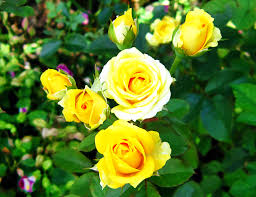 TOÁN - LỚP 3A
BẢNG CHIA 6
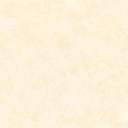 KIỂM TRA BÀI CŨ
* Đọc bảng nhân 6
6  x  1  =  6
6  :  6  =   1
6  x  2  =  12
12  :  6  =   2
5
6  x  3  =  18
18  :  6  =  3
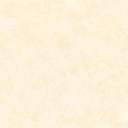 Toán: Bảng chia 6
6 :  6 = 1
6  x 1 =6 6 x 2 = 12 6 x 3 = 18 6 x 4 = 24 6 x 5 = 30 6 x 6 = 36 6 x 7 = 42 6 x 8 = 48 6 x 9 = 54 6 x10= 60
12 : 6 = 2
18 : 6 = 3
24 : 6 = 4
30 : 6 = 5
36 : 6 = 6
42 : 6 = 7
48 : 6 = 8
54 : 6 = 9
60 : 6 = 10
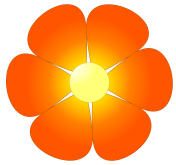 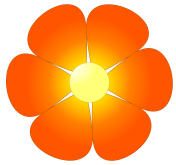 6   :  6  =  1
12  :  6  =  2
18  :  6  =  3
24  :  6  =  4
30  :  6  =  5
36  :  6  =  6
42  :  6  =  7
48  :  6  =  8
54  :  6  =  9
 60  :  6  = 10
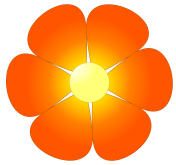 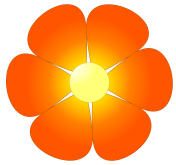 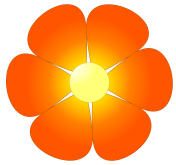 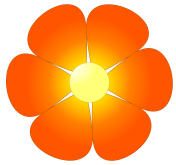 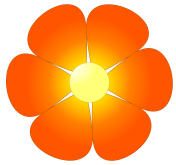 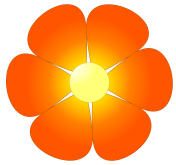 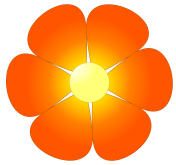 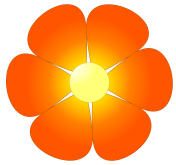 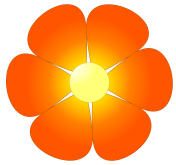 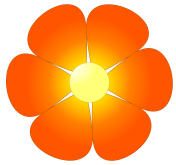 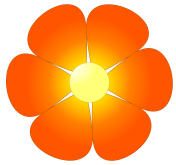 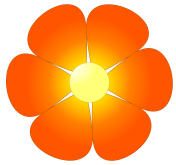 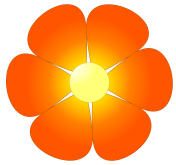 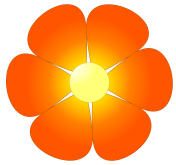 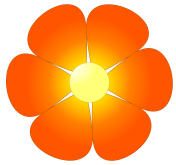 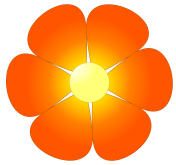 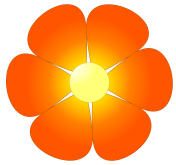 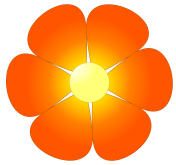 Bài 1: Tính nhẩm
48  :  6  =
8
30  :  6  =
5
42  :  6  =
7
24  :  6  =
4
18  :  6  =
3
30  :  5  =
6
54  :  6  =
9
36  :  6  =
6
60  :  6  =
10
30  :  3  =
10
12  :  6  =
2
6  :  6  =
1
Bài 2: Tính nhẩm
6  x  4  =
24
6 x 2  =
12
6  x 5  =
30
6  x 1   =
6
30  :  6  =
6  : 6   =
5
1
24  :  6  =
2
4
12  :  6  =
6
6  : 1   =
6
30  :  5  =
6
12  :  2  =
24  :  4  =
6
- Em có nhận xét gì về phép tính và kết quả ở bài tập 2.
* Từ phép nhân, khi ta lấy tích chia cho thừa số này thì được thừa số kia.
Bài 3:
Một sợi dây đồng dài 48 cm được cắt thành 6 đoạn bằng nhau. Hỏi mỗi đoạn dài mấy xăng -ti -mét ?
Tóm tắt:
Bài giải
6 đoạn   :  48 cm
Mỗi đoạn dây dài là:
Mỗi đoạn:…. cm?
48 : 6 = 8 (cm)
Đáp số: 8 cm
Bài 4:
Một sợi dây đồng dài 48 cm được cắt thành các đoạn bằng nhau, mỗi đoạn dài 6 cm. Hỏi cắt được mấy đoạn dây?
Bài giải
Tóm tắt
Số đoạn cắt được là:
6 cm   :  1 đoạn
48 : 6 = 8 (đoạn)
48 cm : …đoạn ?
Đáp số: 8 đoạn
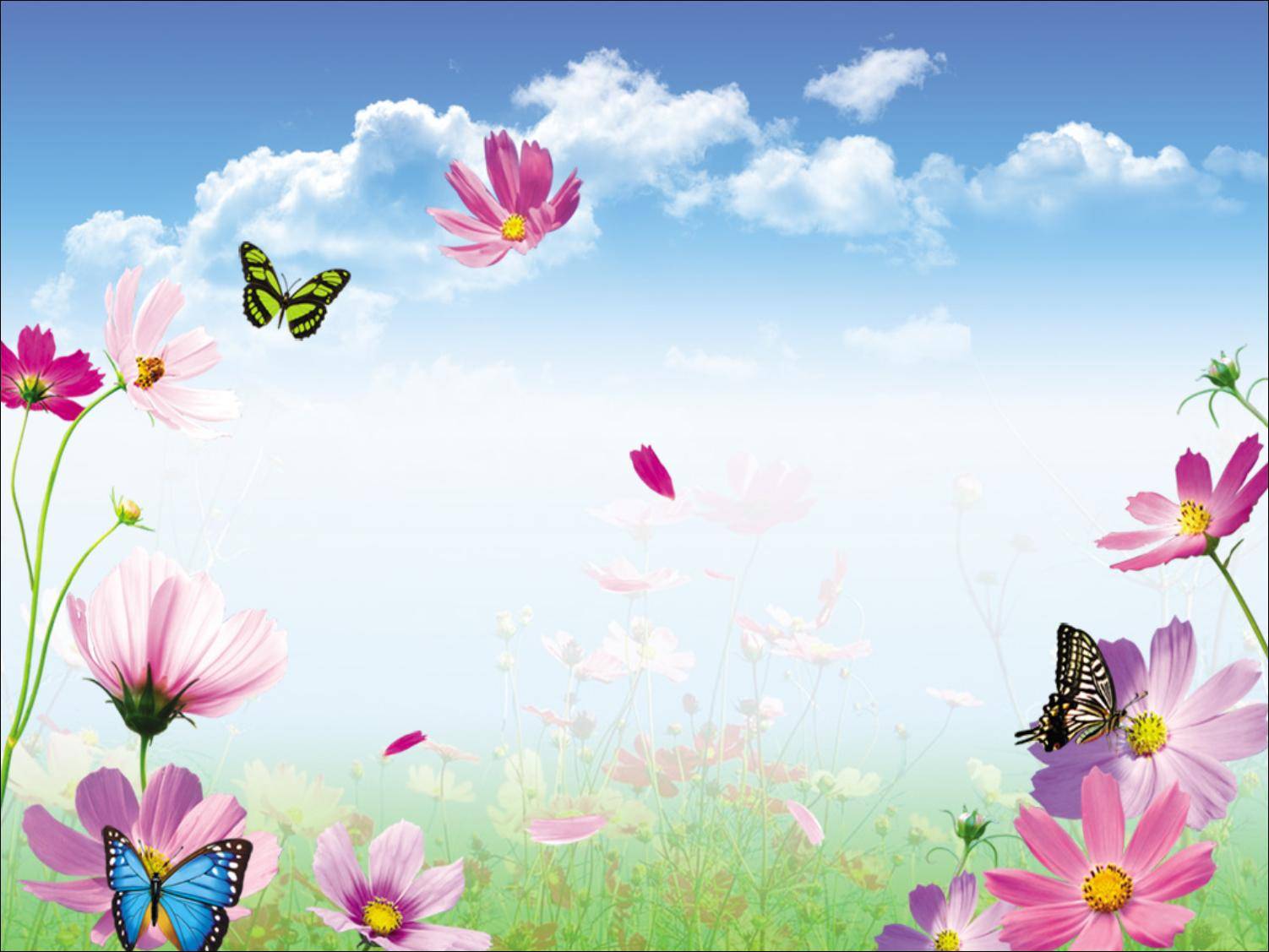 TRÒ CHƠI: Ô CỬA BÍ MẬT
2
3
1
36 : 6 =
6
18 : 6 =
3
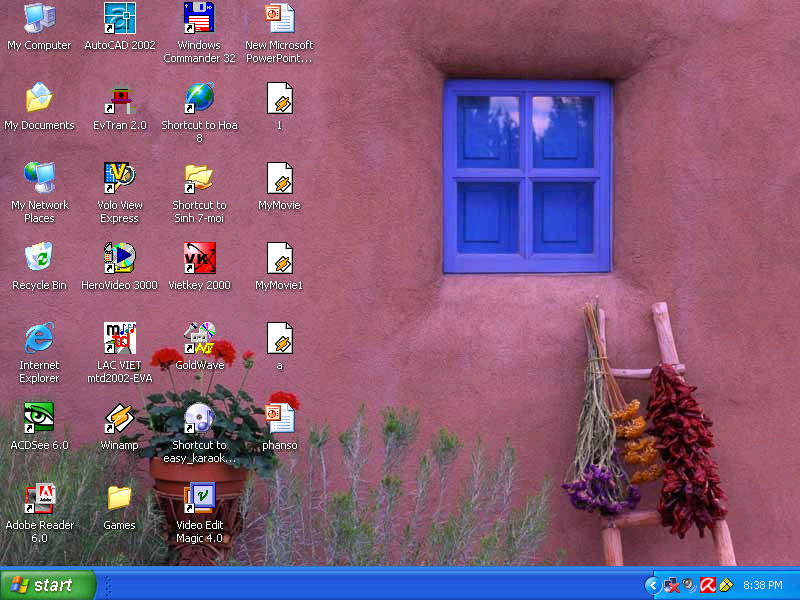 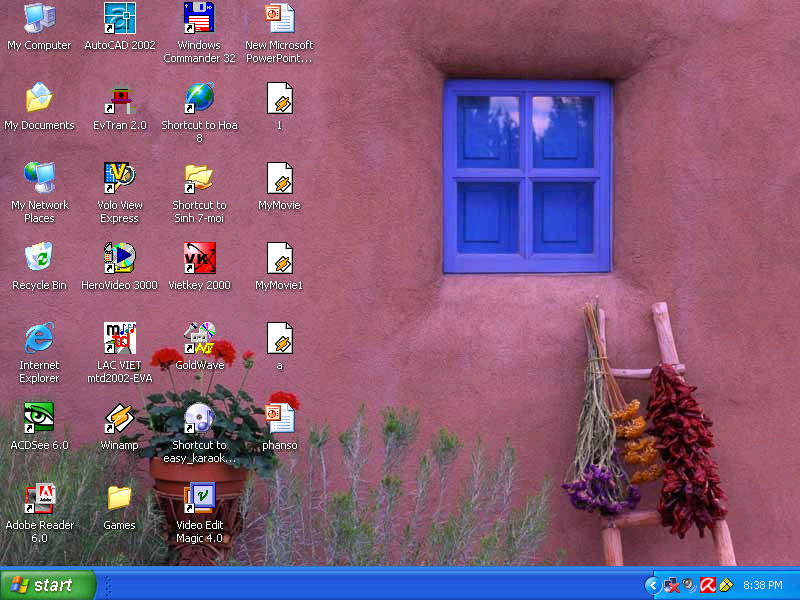 48 : 6 =
8
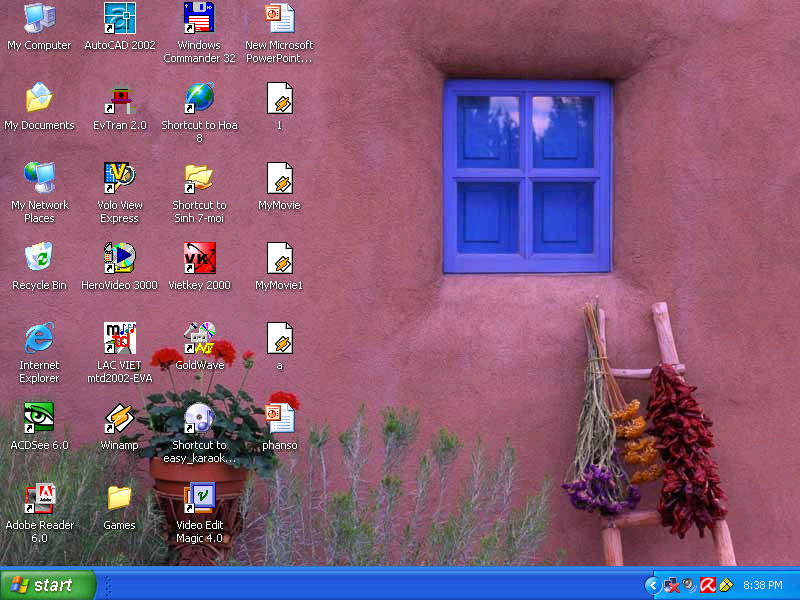 6
4
5
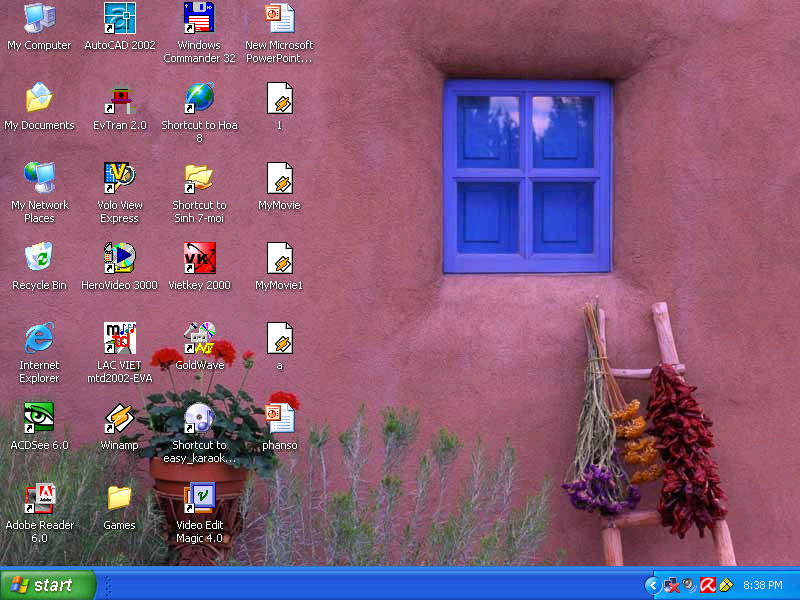 54 : 6 =
9
24 : 6 =
4
6 : 6 =
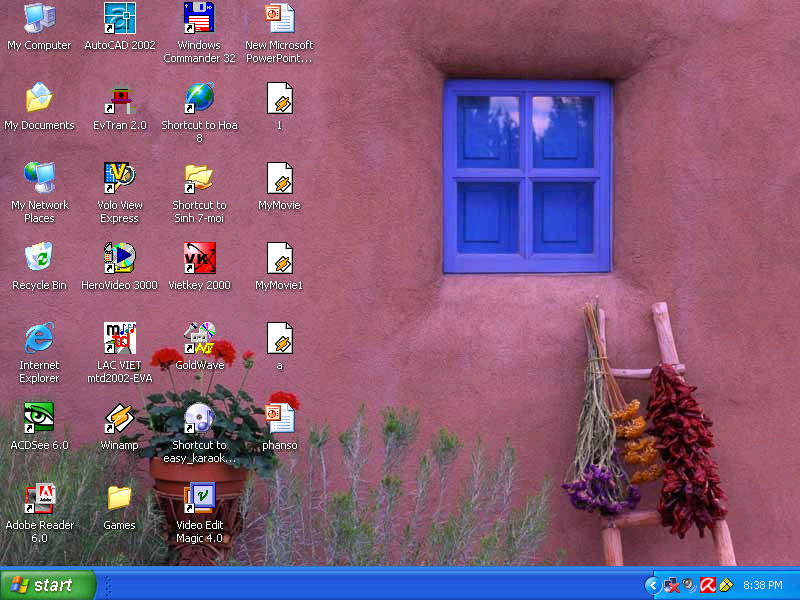 1
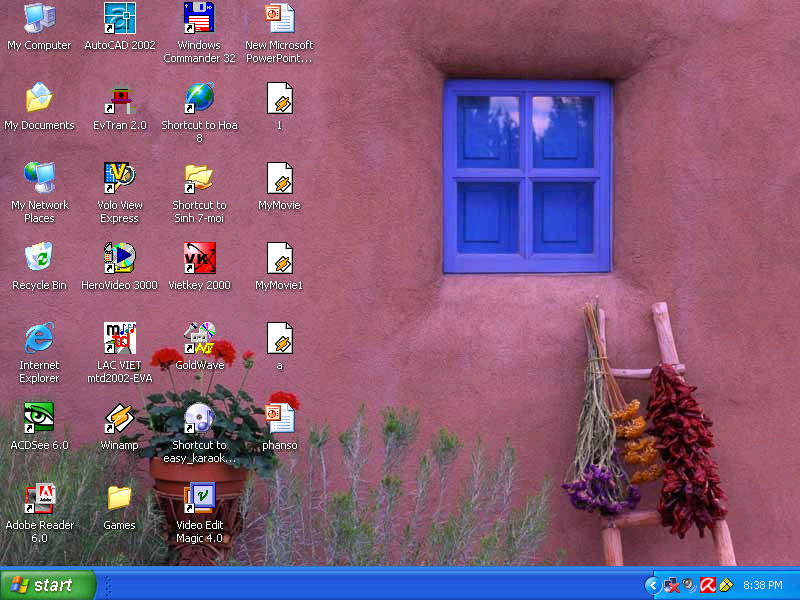 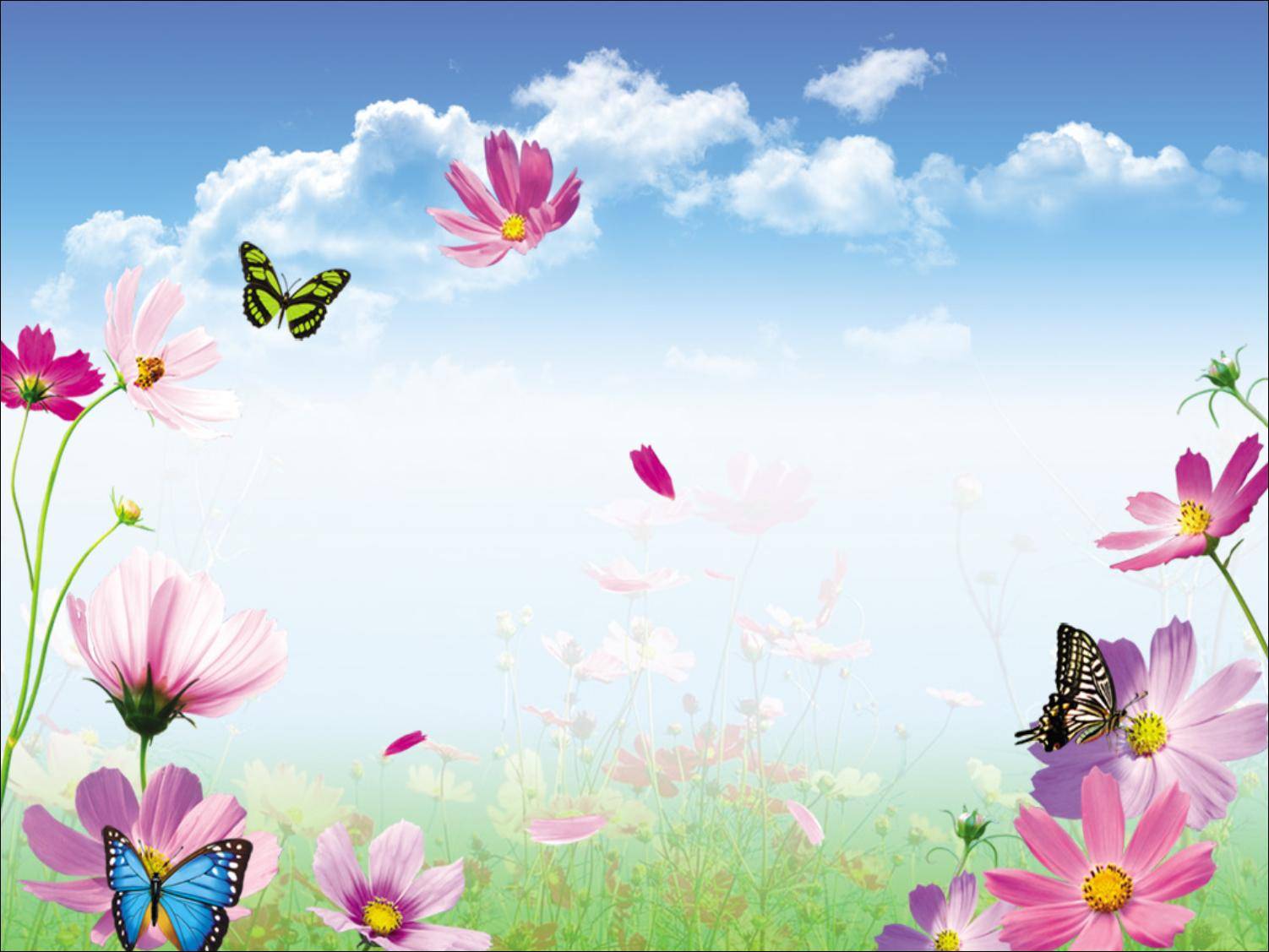 Chúc các em chăm ngoan
 học tốt!